Oil Pollution GIS for the Wider Caribbean Region
RAC-REMPEITC Caribe
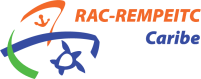 RAC-REMPEITC
Convention for the Protection and Development of the Marine Environment in the Wider Caribbean Region 
(Cartagena Convention)

Regional Activity Centre of the Caribbean Environment Programme (UNEP-CAR/RCU) 
Regional Marine Pollution Emergency, Information and Training Centre – Caribe
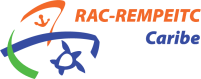 [Speaker Notes: Following the decision of the Contracting Parties of the Cartagena Convention, Regional Activity Centre was established on 1995, within the framework of the Caribbean Environmental Programme (UNEP-CAR/RCU). REMPEITC stays for Regional Marine Pollution Emergency, Information and Training Centre. Therefore, we focused on preparedness over response.]
RAC-REMPEITC
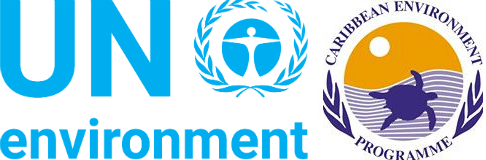 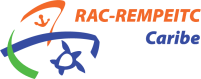 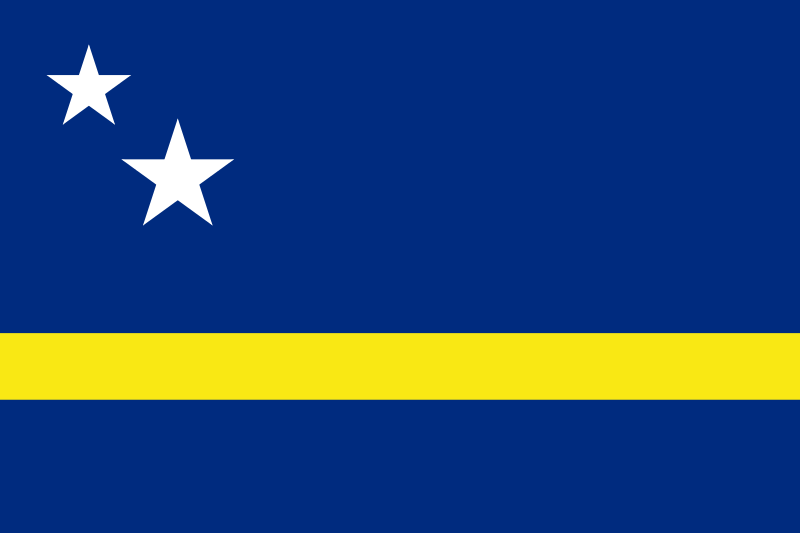 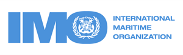 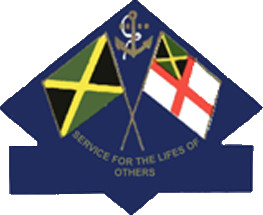 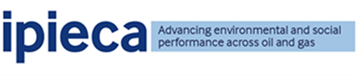 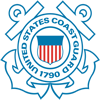 [Speaker Notes: Simplifying a complex network of relations we could say that, REMPEITC was created by the United Nations Environmental Programme. It is hosted by the Government of Curacao. The International Maritime Organization provides funding for activities and staff through seconded technical consultants from the US Coastguard, the Jamaican Coastguard and IPIECA. Usually consultants are replaced every two years.]
RAC-REMPEITC
Antigua and Barbuda, Bahamas, Barbados, Belize, Colombia, Costa Rica, Cuba, Dominica, Dominican Republic, El Salvador, France, Grenada, Guatemala, Guyana, Haiti, Honduras, Jamaica, Mexico, Kingdom of the Netherlands, Nicaragua, Panama, St. Kitts and Nevis, Saint Lucia, St. Vincent and the Grenadines, Suriname, Trinidad and Tobago, United Kingdom, United States of America and Venezuela 
(23 of 52 U.N. Recognized Small Island Developing States)
2008-2018 → 312 Meetings/Workshops (Over 1,900  attendants)
Technical support and consultancy
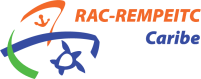 [Speaker Notes: Here you can see the countries we work with. As mentioned, we focus on preparedness. Our work is based on workshops and training, but we also provide consultancy and other support. 
We believe we are in a great position to try to capture the end users needs, disseminate the resulting tool, train the users, and to obtain feedback from them.]
Caribbean Oil Pollution GIS - Preparedness
Storage and visualization of:
Shipping Traffic – Heat map
Datasets: Refineries, Oil Storage, Port facilities  
ESI shape files and PDFs
GRS shape files and PDFs
Equipment stockpiles and inventories
 Oil Spill Modelling – Link to GNOME
Training mode
Risk assessment
Potential sources of pollution 
Oil spill trajectory to identify areas affected
Environmental Sensitivity Index (ESI) Maps
Geographic Response Strategies (GRS)
Equipment location
 Training and Exercise
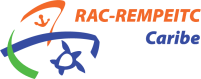 [Speaker Notes: In terms of preparedness we foreseen to use the system to conduct national risk assessment and for training and exercises. 
On the left of the slide you can see how we would use it, and on the right how this translate into the application. 
To conduct a risk assessment we identify potential sources of pollution, from that source we locate the affected areas, we identify which areas are especially sensitive, and  we develop response strategies specific to protect those areas. Finally we locate the equipment to facilitate the deployment to implement those strategies. This means that we would need to create a heat map with shipping traffic. We would also need to store and visualize several datasets with sources of pollution, ESI and GRS maps. Since we are considering a national scale, to identify the areas affected we would need basic modelling like GNOME. We would also consider having a training mode to exercise the response functions]
Caribbean Oil Pollution GIS – Early warning & Response
Early warning
 Detection
 Response decision-making
 Response coordination
 Equipment location
 International support
 Common Operational Picture (COP)
Remote sensing visualization and analysis
Oil Spill Modelling
Storage and visualization of datasets
On-screen alert display of ongoing incidents
Notification to neighboring countries using Carib-POLREP
National and Regional oil spill contact list 
Requesting and offering assistance
Live location of equipment and personnel
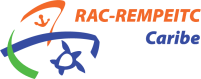 [Speaker Notes: for early warning we would need to detect the oil analyzing remote sensing. 
The response decision making would consider the track that the oil would follow which in this case might need something more complex that GNOME since the scale would be focused on that particular spill instead of being national (but this is a point for discussion). The datasets used for response decision making would be the same already mentioned for preparedness (ESI map, GRS, equipment stockpiles). 
For international coordination, which would also be part of REMPEITC responsibilities, we consider that it would be interesting having the possibility of creating alerts that can be visualized and automatically notified by email using a standard report called Carib-POLREP. We would like to have also operational contacts stroe in the system. And maybe the possibility of offering/requesting assistance directly in the app. 
Providing a common operational picture might be more complex since it would mean live tracking of equipment and personnel. In addition, many countries might already have their own COP.]
Caribbean Oil Pollution GIS - Considerations
All participants are interested in a web-based GIS for oil pollution preparedness and response
Oil spill track modelling created great interest (some users already utilize Gnome) 
Not all users have dedicated Information Management Officers to handle geospatial information during an oil pollution incident
Not all users have a Common Operational Picture to coordinate the response
Some users show reserves to openly share some oil pollution related datasets (e.g. past incidents, potential oil pollution sources …)
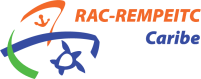 [Speaker Notes: we think it is important to consider the user needs. Therefore, we run a survey to capture the countries capabilities, needs and concerns regarding a GIS for oil pollution preparedness and response. The participation was quite limited due to COVID but there are some outcomes that we should consider. 
There is interest in the project.
Modelling is one of the services that creates more interest
The app should be easy to use 
Having a Common Operational Picture could be interesting in some cases, but it might create an overlap in others
Datasets ownership and open access should be considered]
Caribbean OP GIS – Stage 1
Functionalities
 Visualization of regional datasets without further interaction
Requirements
 Spatial Data Structure to host the datasets 
 Development of Application
 Pre-processing satellite-AIS dataset to create heat map 
 Obtain other regional datasets
 Promotion and training (end users)
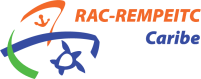 [Speaker Notes: We would like to propose approaching the project in 3, maybe 4 stages. The stages would depend on the complexity and resources needed for their implementation. 
Stage 1 would imply visualization of regional datasets. This would give us enough resources to conduct basic national risk assessments. 
On the right side of the slide you can see what we think it might be required for this phase.]
Caribbean OP GIS – Stage 2
Requirements
 Further development of Application 
 Obtain datasets from national authorities
 Pre-processing and maintenance of dataset
Functionalities
Visualization/access to national datasets 
Pdf format (i.e. ESI maps, GRS)
Datasets (i.e. ESI maps, GRS)
Equipment inventories
Visualization of remote sensing (i.e. satellite)
Link to GNOME modelling
Alert embedded in the system to release Caribbean-PolRep
Different levels of access for users?
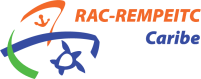 [Speaker Notes: Stage 2 would set the scale at a national level and require more interaction with the datasets. 
Possibility of uploading national data to the system, visualization of other types of data, and other functionalities that you can see in the slide. 
Maybe we should also consider different levels of access or password protected functionalities…. This is a point of discussion. 
This stage would require a more complex application and more work.]
Caribbean OP GIS – Stage 3
Requirements
 Satellite imagery
Trained staff to analyze imagery
 Protocols to distribute information
 Modelling software?
 Oceanographic and meteorological forecast data?
Functionalities
 Pollution detection through satellite imagery analysis
 Modelling embedded?
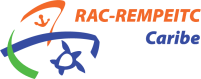 [Speaker Notes: Stage 3 includes remote sensing analysis for oil and sargassum. This will require dedicated personnel and resources. 
Basically, more complexity, more funding. 
We would need to consider whether more complex modelling is necessary and feasible or not.]
Caribbean OP GIS – Stage 4
Functionalities – wish list
 Create datasets for small scale operational use (i.e. development of ESI maps, development of GRS…)
 Upload information to the system from mobile App for on-field survey
 Common Operational Picture including equipment and staff deployment
 Satellite imagery to characterize coastline
 Oil spill track modelling of oil detected through satellite imagery
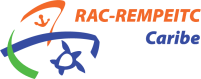 [Speaker Notes: Initially, we would not even consider this as Stage 4. But we wanted to list some functionalities that might be interesting and maybe some could be included in some of the previous stages. 
We think these functionalities are not as necessary and/or are more complex. In most cases they imply local scale instead of the national/regional that we show earlier.]
Caribbean Oil Pollution GIS – What we have so far
Shipping Traffic – Heat map: Norway KYSTVERKET Satellite-AIS (AISSat-1, AISSat-2, NorSat-1, and NorSat-2) ship tracking historical data in the region
 Outdated Datasets: Refineries, Oil Storage, Port facilities  
 Access to some ESI shape files and PDFs
 Access to some GRS shape files and PDFs
 Access to some Equipment stockpiles and inventories 
 Oil spill response contact points in the region
 Notification system – Carib-POLREP
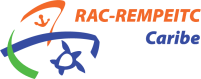 [Speaker Notes: We have seen how we see the project. Now, I would like to show you what we have so far. 
Norway Coastguard has offered the possibility of accessing Satellite-AIS ship tracking historical data in the region which would allow creating heat maps of shipping traffic. The raw data would be supplied without cost on regular bases upon request. 
We have some outdated datasets that we expect to update with ARPEL support. 
We should have access to some national datasets including ESI, GRS, equipment inventories. There are different formats and it will be limited to those available and willing to share. 
We have a format for oil spill report that is well known in the region, the Carib-POLREP]
Caribbean Oil Pollution GIS - Questions
[Speaker Notes: If we agree in approaching the project in stages, we think it would be important discussing how long would it take each one and how much would it cost. 
Can we consider Stage 1 feasible only with in-kind support? Would there be any running cost?
The other stages?]
Caribbean Oil Pollution GIS – Questions
Level of modelling required
 Scale: Strategic vs Tactic – Implications in the development of the application
 Preprocessing of the datasets (i.e. Satellite AIS to heatmap) 
 Standardize equipment inventory
 Maintenance of datasets 
 Levels of access
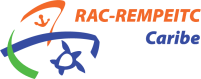 [Speaker Notes: Some practical/technical questions that we see are:
What would be the level of modelling required or feasible? (just link to GNOME or would it be possible to embed something more complex) Can users handle complex modelling software? Could the personnel recruited for remote sensing analysis conduct also modelling upon request?
Scale and implications in the development of the application. We work at a strategic scale (regional/national) but can we go operational in the same application? Is it needed? Many countries might already have GIS for COP….for others it could be an interesting tool. 
 Preprocessing of the datasets (i.e. Satellite AIS to heatmap) Would AmeriGEO take care of this? How often does the shipping traffic need to be updated? In some cases, researchers might also want to use the data. 
 Standardize equipment inventory, What level of detail? Only equipment for international cooperation or also Tier 1 for local use? Is there any international standard? We would like something practical that allows queries to support decision making
 Maintenance of datasets. Who can update the datasets? National authorities directly? Only through AmeriGEO?
 Levels of access. Can we restrict access to certain datasets? Would it be easier keep everything open but only upload sensitive datasets under certain conditions (i.e. oil spill)?]
Caribbean Oil Pollution GIS – Questions
Funding options
 Project ownership
 Datasets ownership
 Software 
 Remote sensing analysis: 
 Selection of personnel to be trained
 Dependency of the project on 3 people
 Possibility of engaging universities in the region to provide long-term sustainability
Use of the results (Routing monitoring, MARPOL violations, incident response)
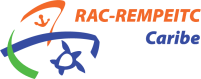 [Speaker Notes: What are the funding options?
What about project ownership? Which I guess it might be somehow linked to the funding
Datasets ownership and license under which the datasets would be released.
Software: open source vs commercial software. 
Remote sensing analysis: 
 Selection of personnel to be trained. How and who would do the selection?
 The implementation of the service would depend on 3 people. What happens if one of them decide to move to other job or gets sick?
 Should we consider engaging universities/institutions in the region to provide long-term sustainability. Some kind of support programme…. Would that be possible?
 What about the use of the results (Routing monitoring, MARPOL violations, incident response?). Do countries have the tools to prosecute MARPOL violators if detected through the service? Are there means to crosscheck information with planes? Can we offer a 24/7 service to response an incident? Is it needed? 

I hope this presentation can be a good base to open an interesting discussion. 
Do you have any question?]